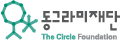 1주차 – 두런두런 킥오프 오리엔테이션
두런두런 학교변화 프로젝트
Do Learn Do Learn Project
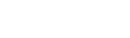 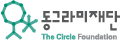 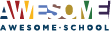 Copyright

본 자료는 동그라미재단의 지원으로 개발되었으며, 저작권과 일체의 사용권리는 “어썸스쿨”에 있습니다.
Creative Commons License의 "저작자표시-비영리-변경금지(CC BY-NC-ND)"에 따라 비영리 목적의 경우 사용 가능합니다.
http://creativecommons.org/licenses/by-nc-nd/4.0/
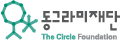 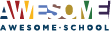 CONTENT
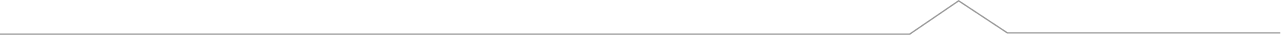 01. 아바타 그리기
02. 오리엔테이션
           - 강사소개
            - 두런두런 이란?
            - 두런두런 일정소개 
03. Vision Bus
            -  Wish 찾기
            - Vision Bus 만들기
04. 공지사항
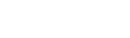 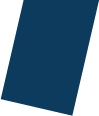 아바타 그리기
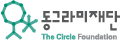 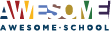 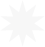 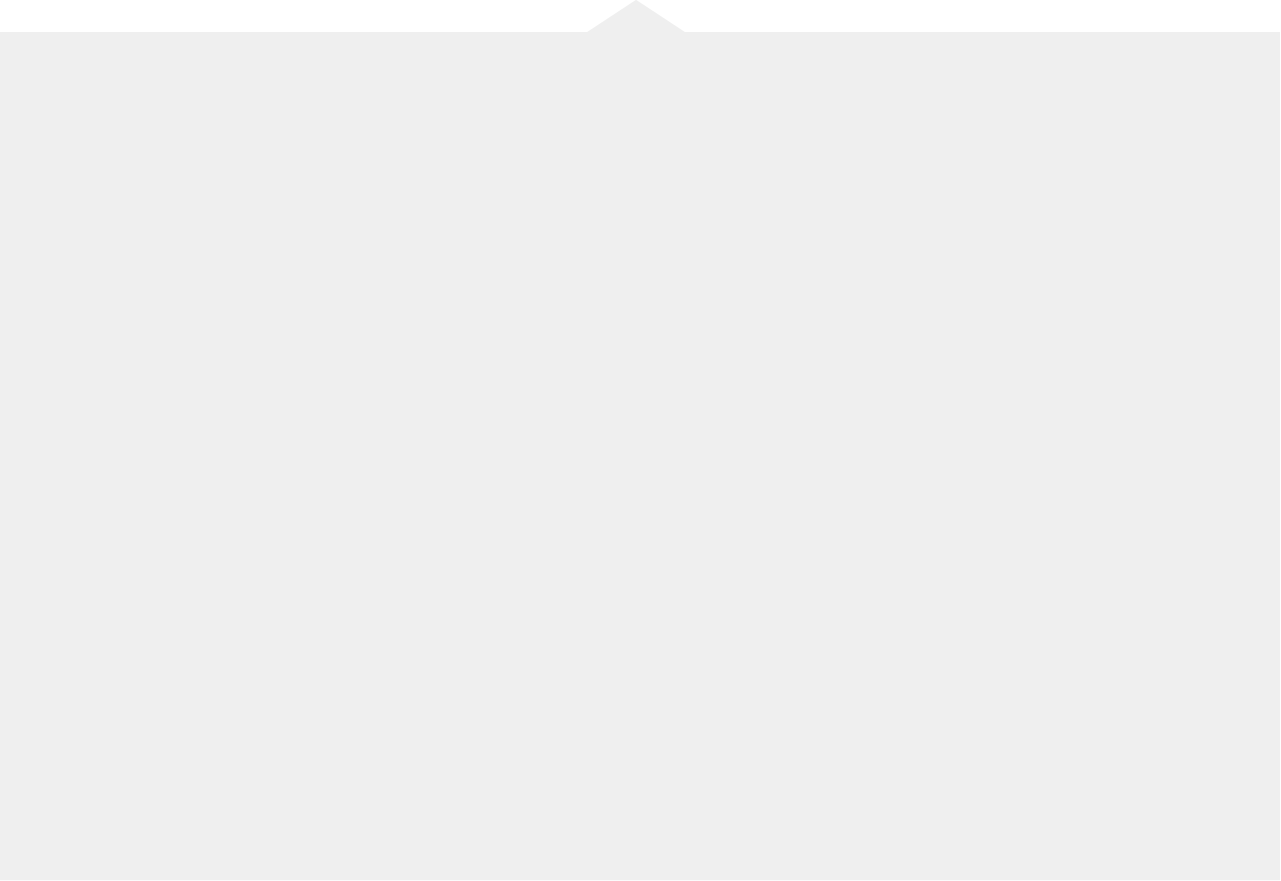 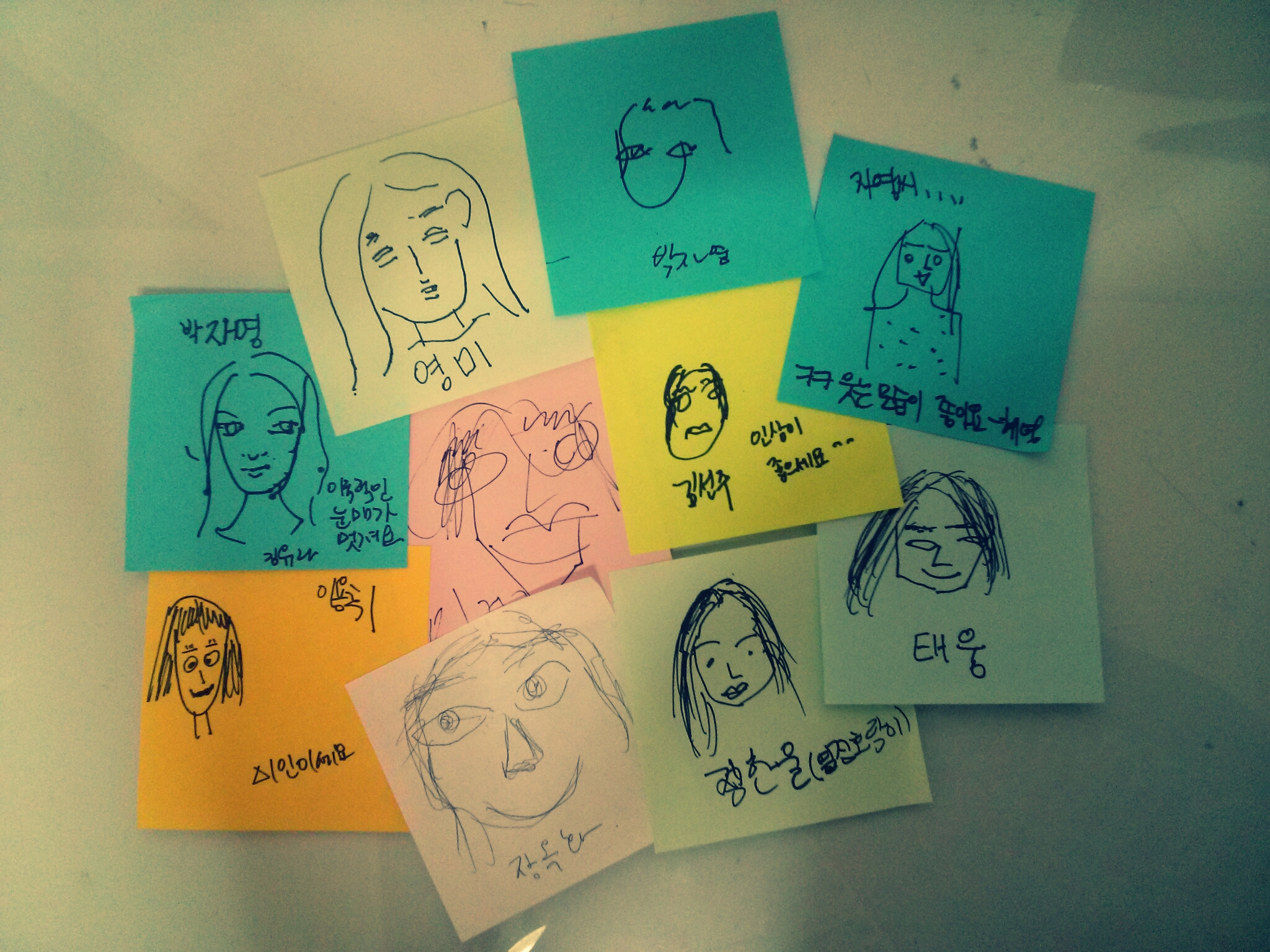 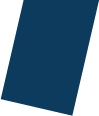 오리엔테이션
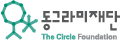 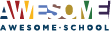 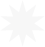 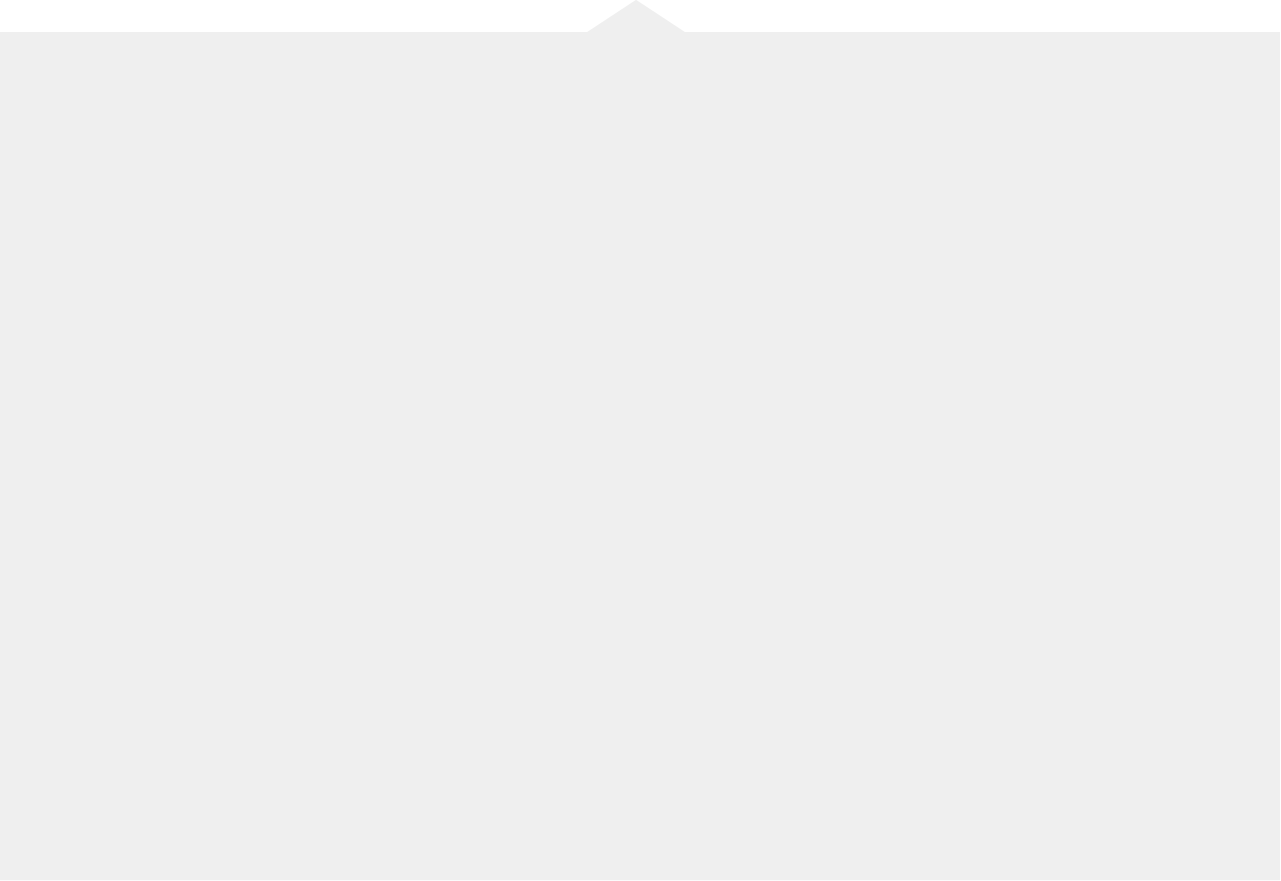 강사소개
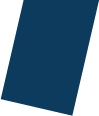 오리엔테이션
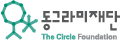 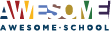 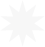 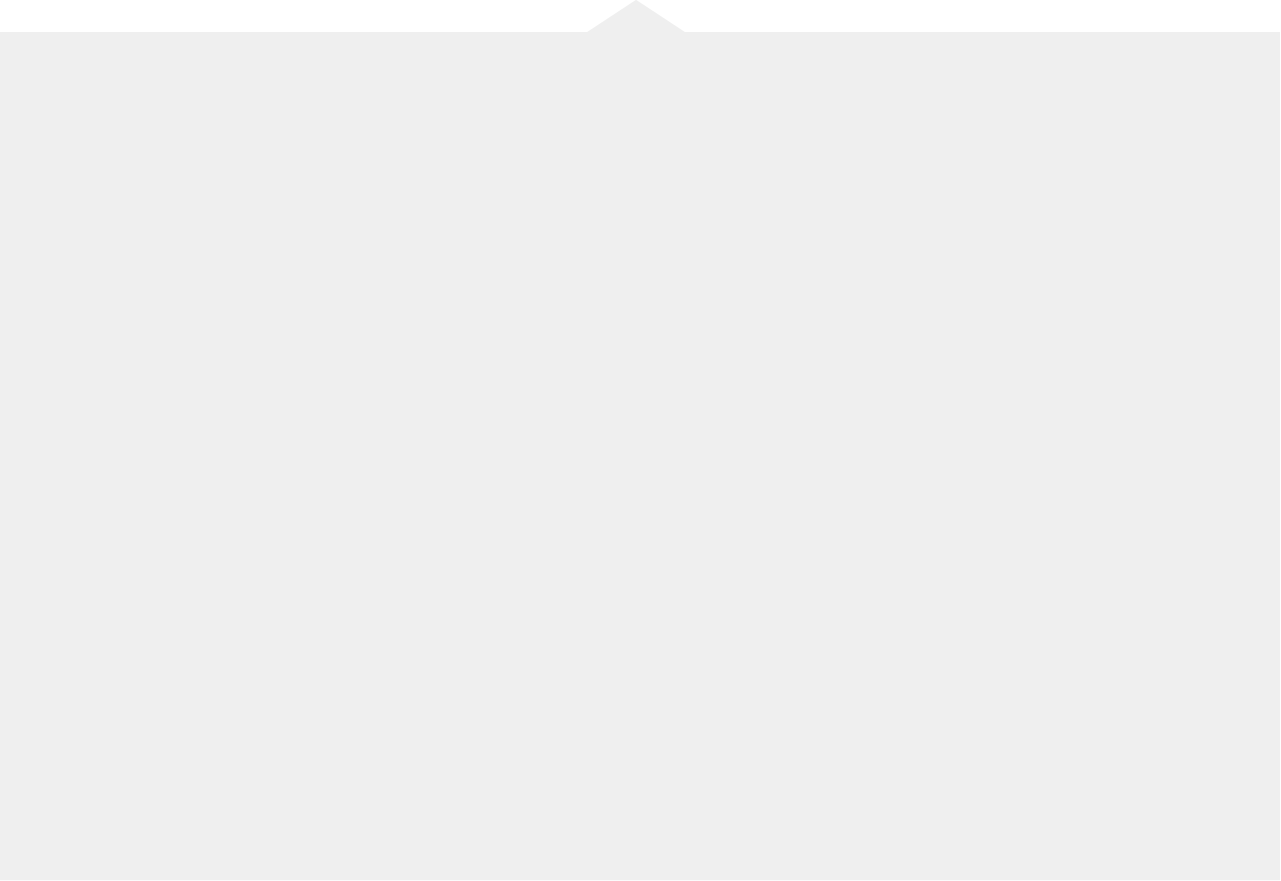 두런두런 이란?
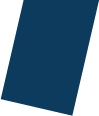 오리엔테이션
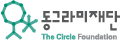 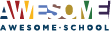 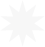 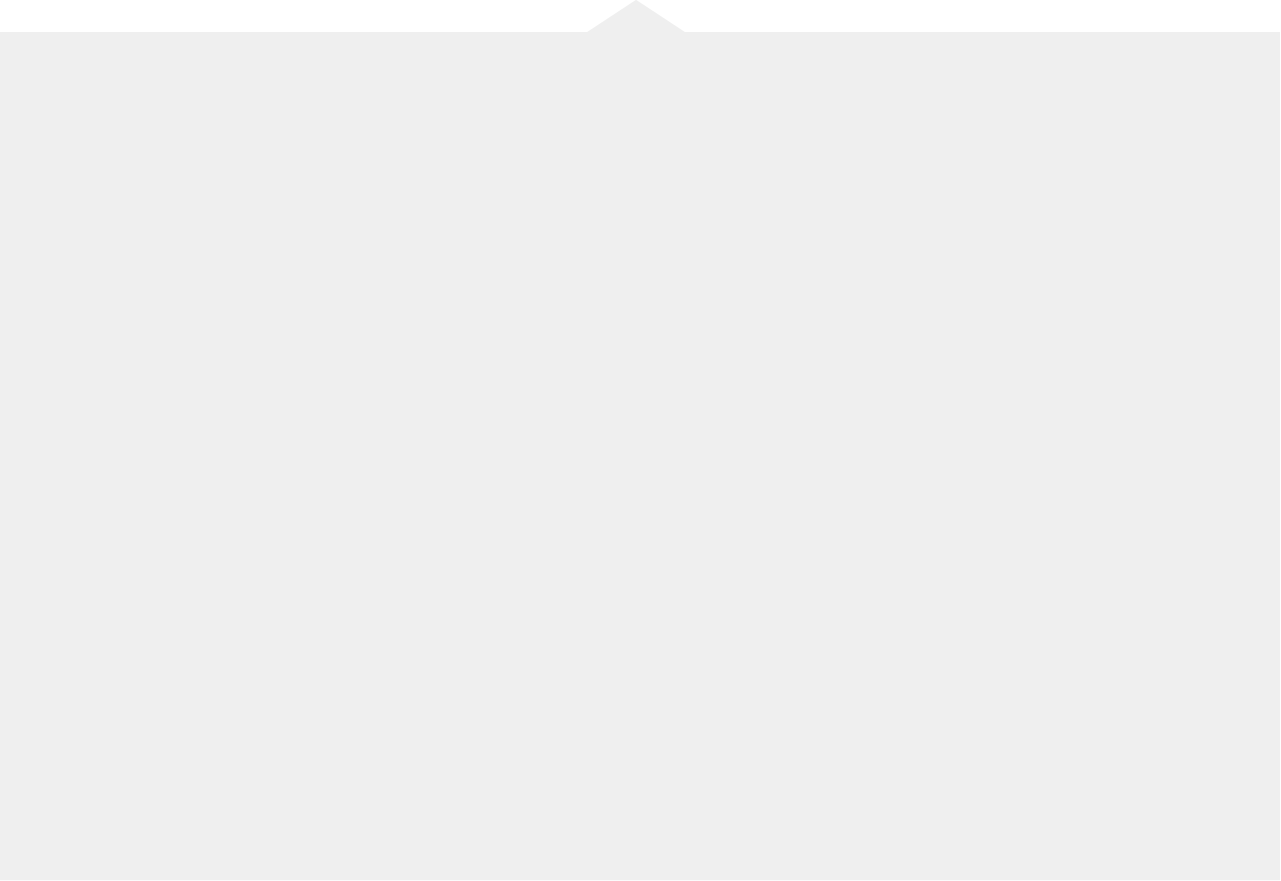 두런두런 일정
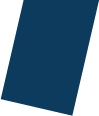 Vision Bus – wish 찾기
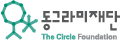 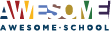 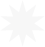 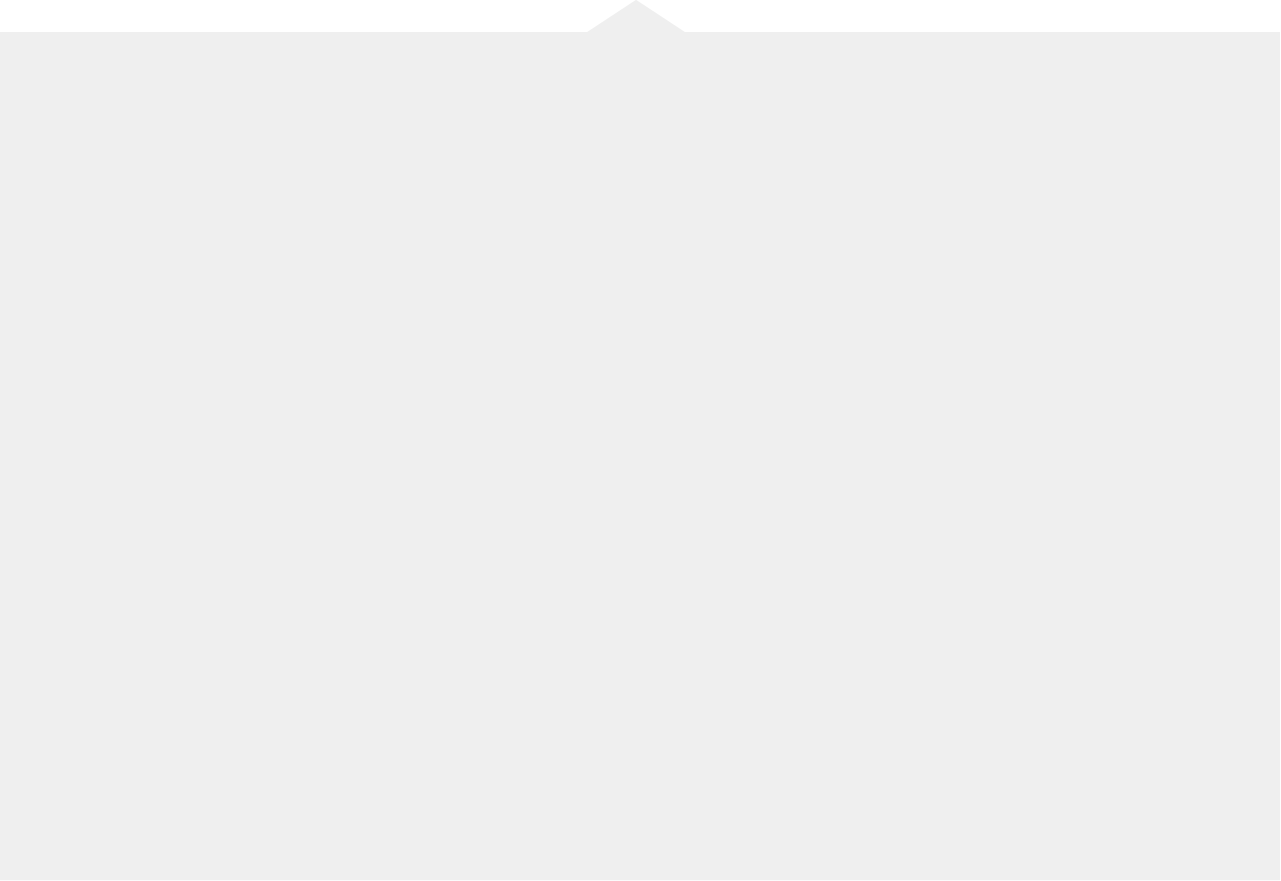 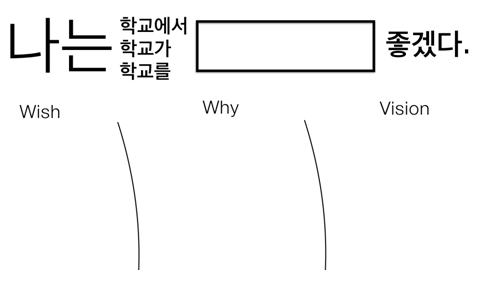 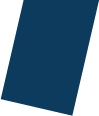 Vision Bus 
                 – Vision Bus 만들기
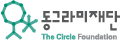 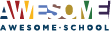 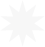 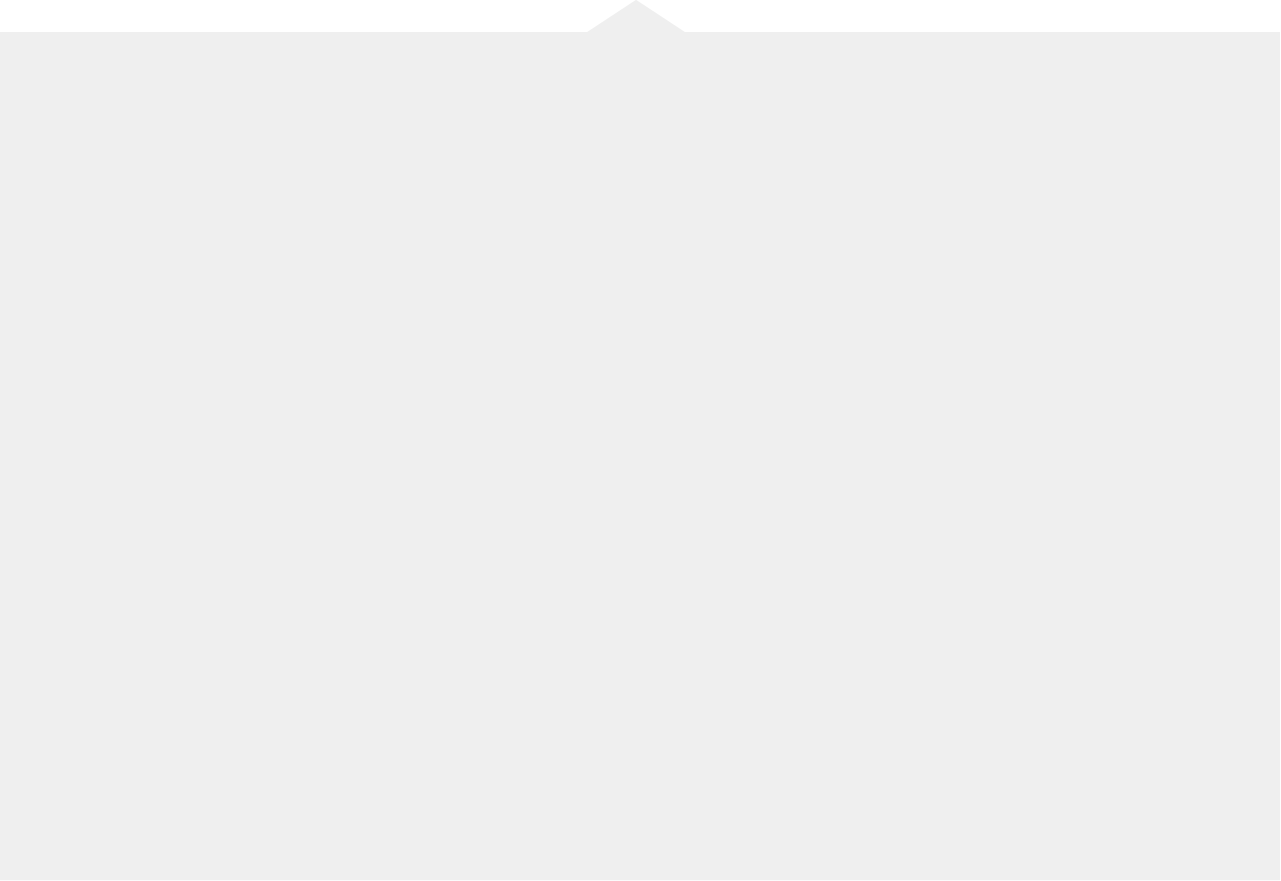 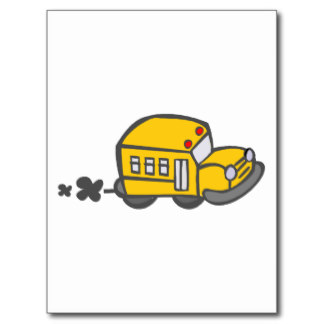 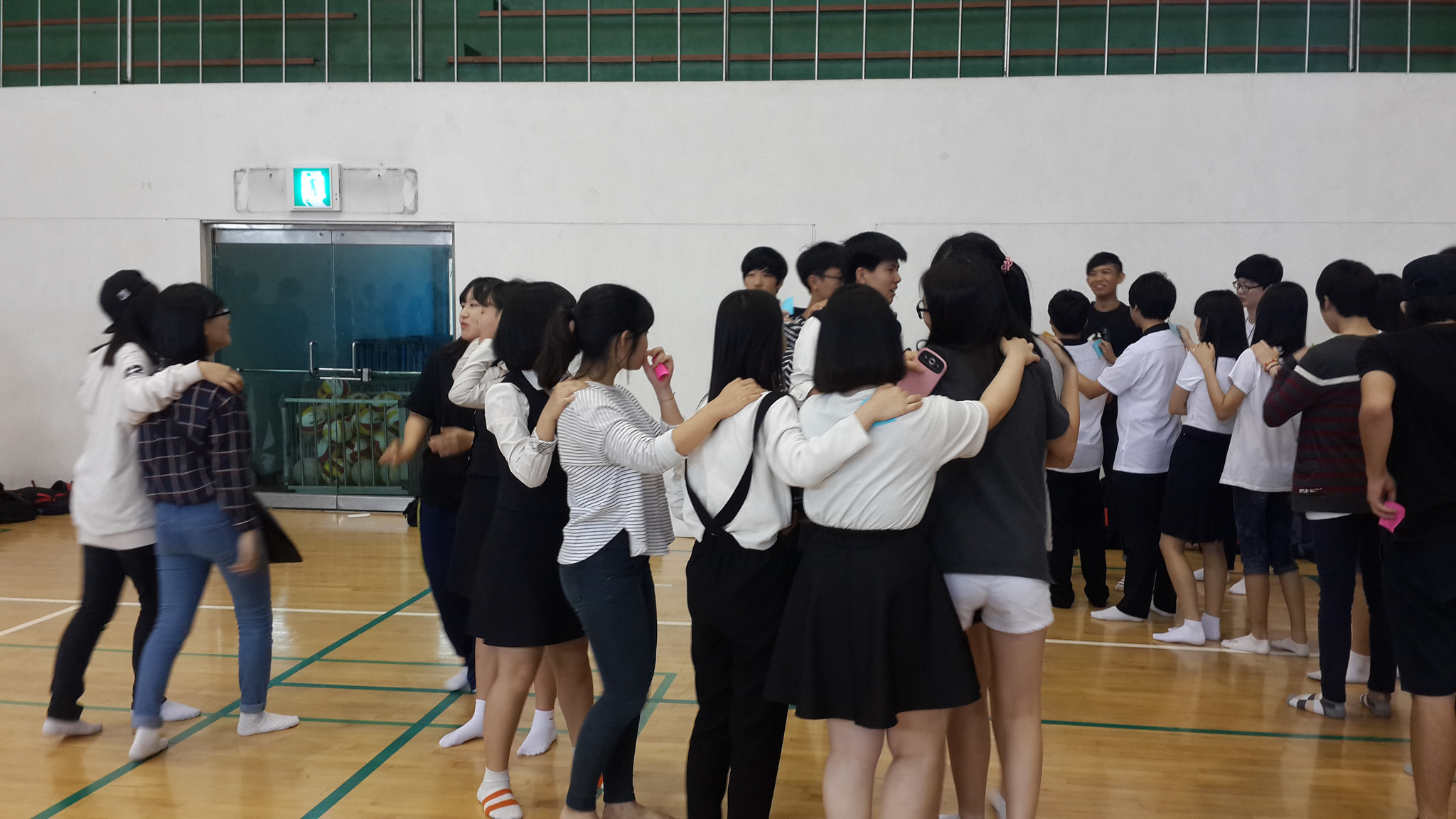 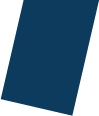 Vision Bus – 마인드 게이트
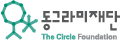 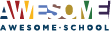 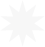 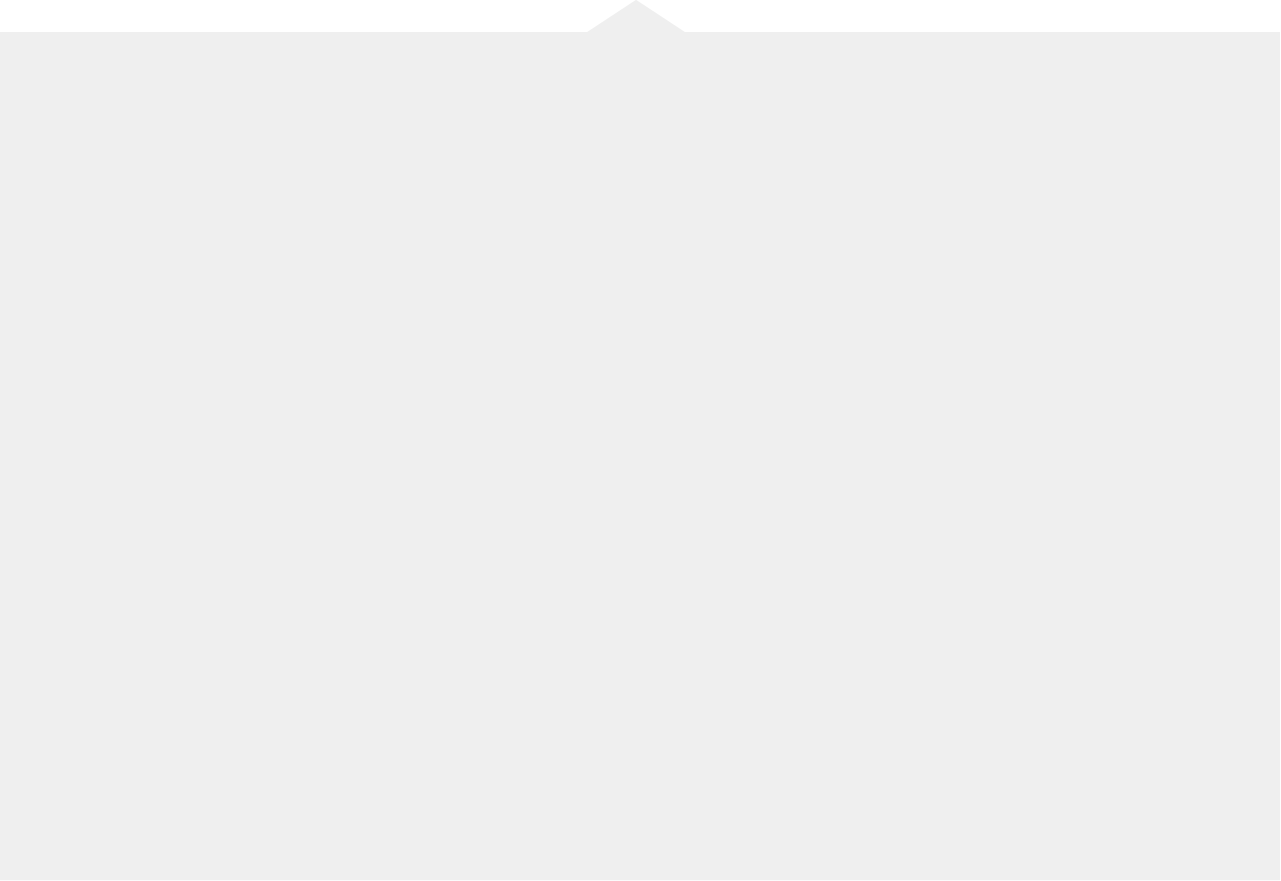 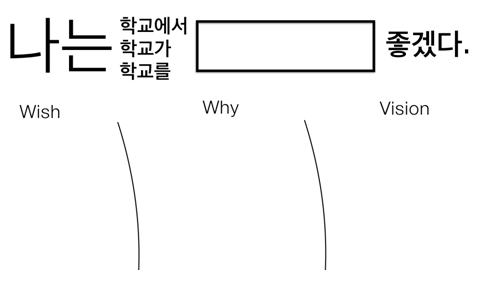 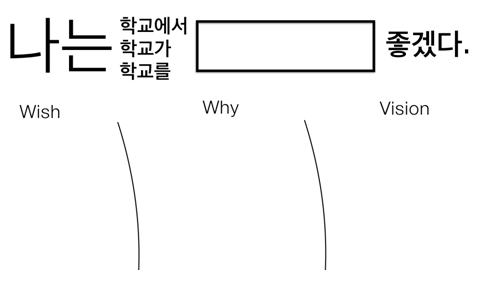 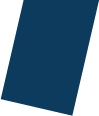 회의 or 프로젝트 준비
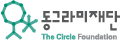 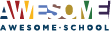 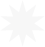 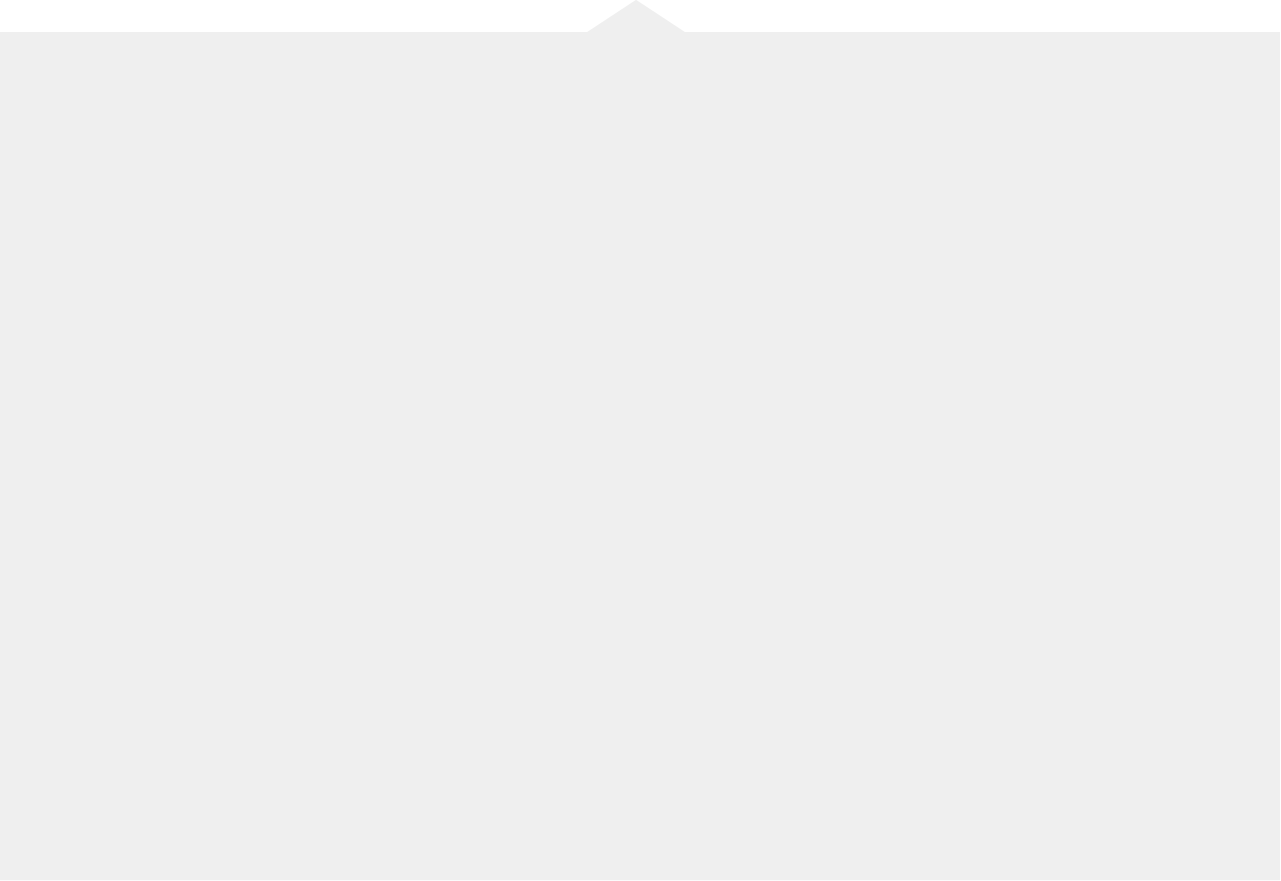 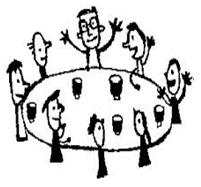 프로젝트 공유와
피드백 받은 내용을 바탕으로 
보완하는 회의를 진행해주세요.

그리고 
실행을 위한
만반의 준비 시작!
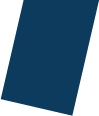 공지사항
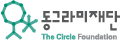 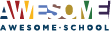 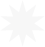 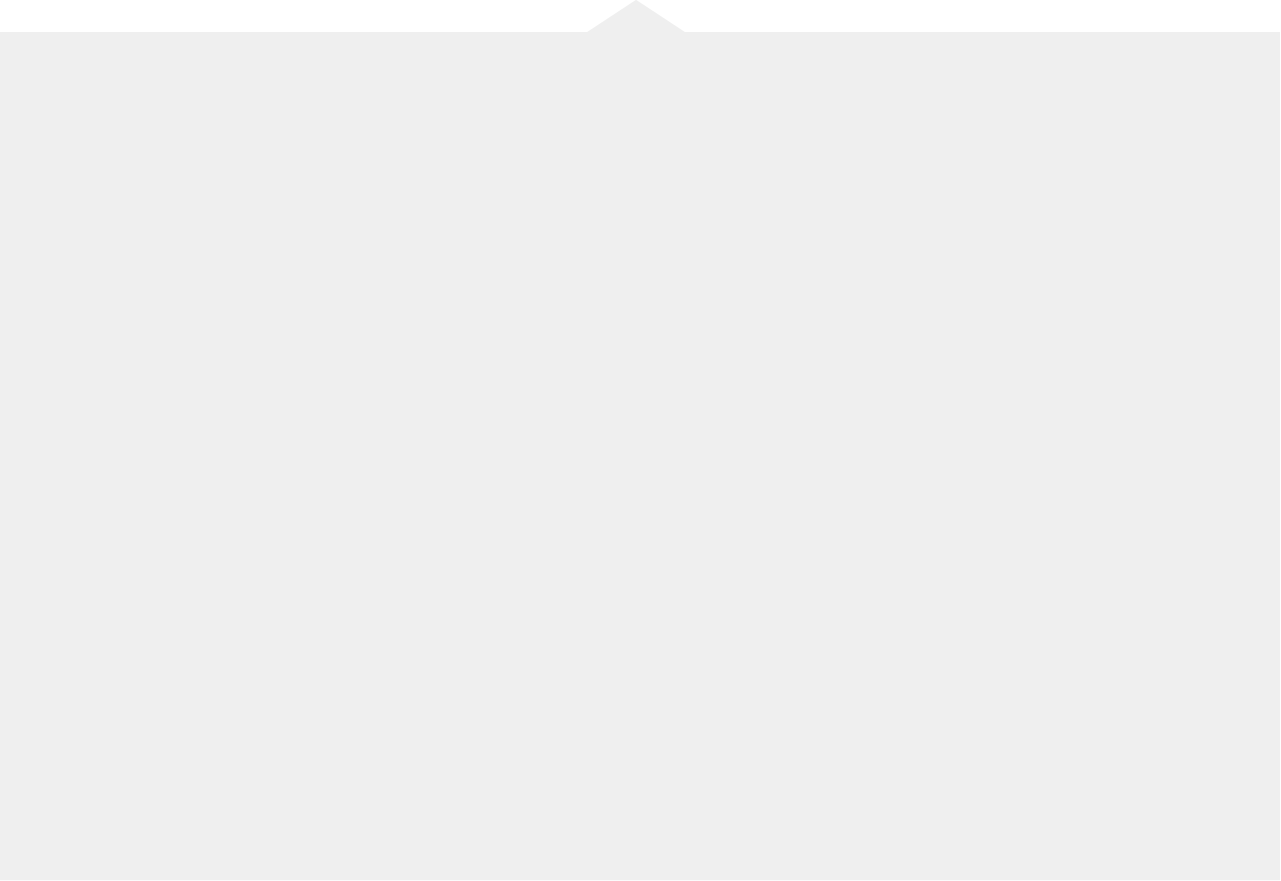 <피날레 리마인드>

피날레를 위해
프로젝트 실행하는 모습을
사진과 영상으로 남겨주세요.
(피날레 때 사진과 영상을 함께 볼거랍니다!)

여러분들의
소중한 시간과 추억을
남겨 보아요!
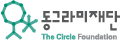 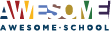 Main Title
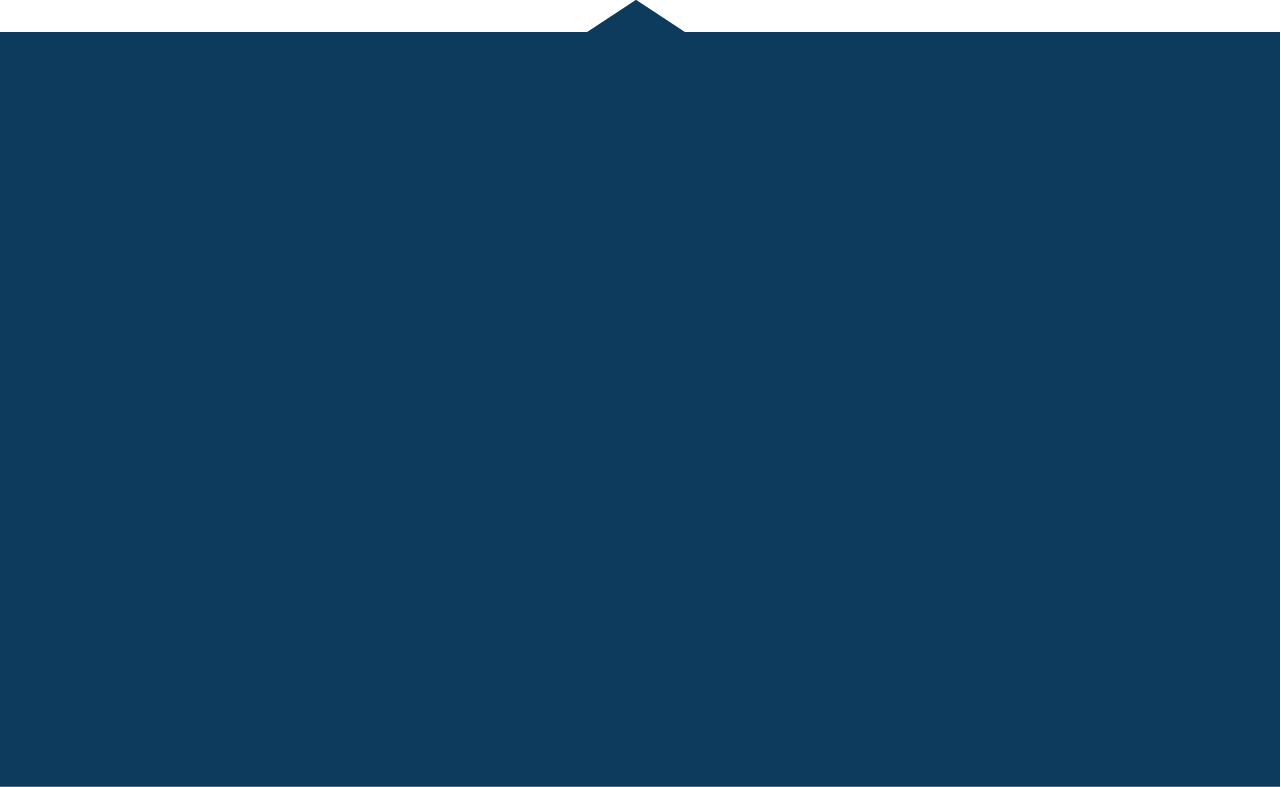 Awesome School subtitle
Thank You
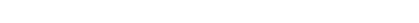